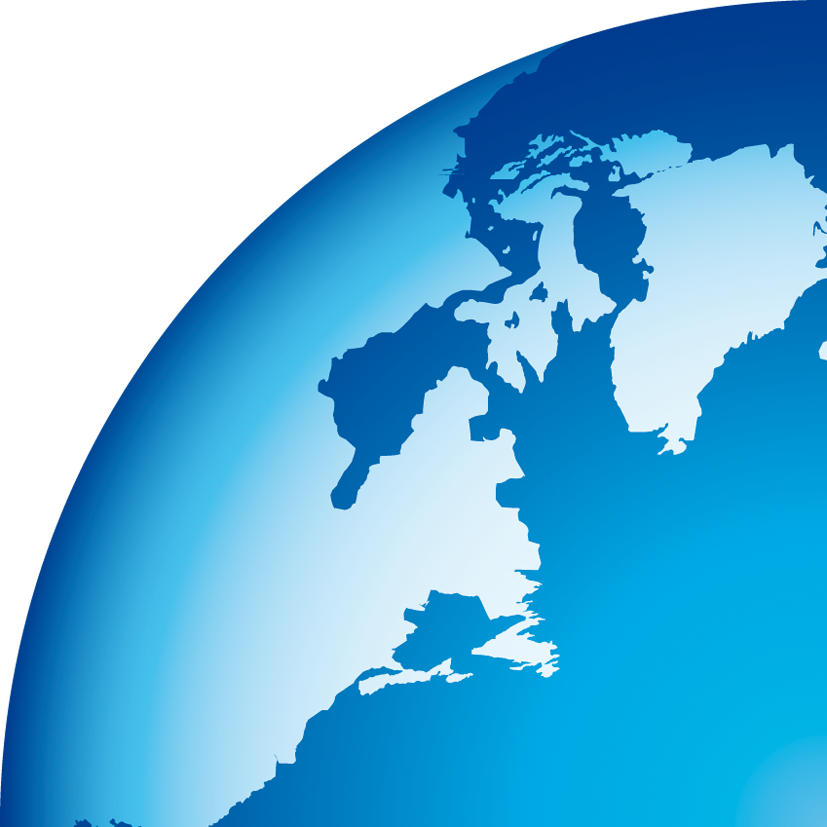 +33 1 55 64 04 80
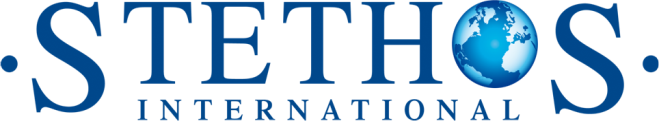 VULNÉRABILITÉS DES PROFESSIONNELS DE SANTÉ
RAPPORT
Henri FARINA - Managing Director
Rachel LE ROY - Project Director
OCTOBRE 2016
20, rue Troyon92316 Sèvres - FRANCE
www.stethos.eu 
+33 (0) 55 64 04 80
mb
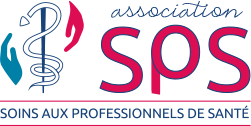 SOMMAIRE
RAPPEL DES OBJECTIFS ET DE LA METHODOLOGIE	p.03
CONTEXTE						p.04
OBJECTIRS						p.05
METHODOLOGIE / ECHANTILLON COLLECTÉ				p.06
RAPPORT DETAILLÉ	p.07
PROFIL DES RÉPONDANTS					p.08
QUEL COMPORTEMENT AURAIENT LES PROFESSIONNELS DE SANTÉ EN CAS DE SOUFFRANCE PSYCHOLOGIQUE				p.10
CONNAISSANCE DES ASSOCIATIONS D'AIDE ET NUMEROS D'ECOUTE DEDIÉS AUX PDS	p.15
SOUFFRANCE PSYCHOLOGIQUE ET IMPACT SUR LA QUALITÉ DES SOINS ET LA VIE PROFESSIONNELLE			p.24
PRISE EN CHARGE DES SOUFFRANCES DES PDS 				p.31
RAPPEL DES OBJECTIFS ET DE LA METHODOLOGIE
RAPPEL DES OBJECTIFS ET DE LA METHODOLOGIE
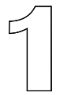 CONTEXTE
L'association SPS (Soins aux Professionnels de Santé), groupe d'experts dédié à la défense de la santé des soignants, a mandaté Stethos en Novembre 2015 pour conduire une étude visant à évaluer la souffrance psychologique des professionnels de santé, et en particulier les addictions à l'alcool, aux anxiolytiques et psychotropes.Les résultats de cette 1ère étude  ont été présentés lors du "1er Colloque National sur les Vulnérabilités des Professionnels de Santé  (PDS)" en Décembre 2015.
En vue du 2ème colloque national du 29 Novembre 2016, l'association SPS a mandaté STETHOS pour conduire une 2ème étude sur les vulnérabilités des professionnels de santé.
RAPPEL DES OBJECTIFS ET DE LA METHODOLOGIE
OBJECTIFS
Les objectifs principaux de cette nouvelle étude sont :
D'évaluer la connaissance qu'ont les PDS des structures ou associations susceptibles de les aider en cas de souffrance psychologique
D'identifier ce qu'ils attendent d'une telle structure en terme d'aides, de services proposés, d'interlocuteurs ...
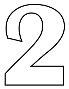 RAPPEL DES OBJECTIFS ET DE LA METHODOLOGIE
METHODOLOGIE / ECHANTILLON COLLECTÉ
L'enquête a été menée par Internet du 19 Septembre au 10 Octobre 2016
4019 Professionnels de Santé y ont répondu
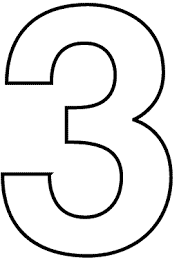 RAPPORT DETAILLÉ
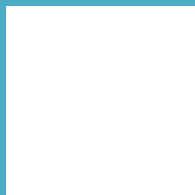 PROFIL DES RÉPONDANTS
PROFIL DES RÉPONDANTS
Le profil a été détaillé pour les professions avec n>50 répondants
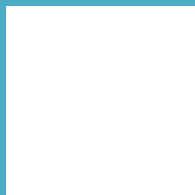 QUEL COMPORTEMENT AURAIENT LES PROFESSIONNELS DE SANTÉ EN CAS DE SOUFFRANCE PSYCHOLOGIQUE ?
COMPORTEMENT DES PDS EN CAS DE SOUFFRANCE PSYCHOLOGIQUE
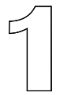 EN SITUATION DE SOUFFRANCE PSYCHOLOGIQUE, LES PDS CHERCHERAIENT-ILS DE L'AIDE ?
Total et détail selon la profession
76%
17%
77%
17%
70%
23%
8%
88%
71%
19%
PROFESSION
16%
76%
26%
69%
21%
72%
73%
20%
Q1/ Imaginez que vous vous retrouviez personnellement un jour dans une situation de souffrance psychologique (épuisement (burn out), comportement(s) addictif(s), …), chercheriez-vous à vous faire aider ?
COMPORTEMENT DES PDS EN CAS DE SOUFFRANCE PSYCHOLOGIQUE
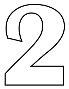 LES PDS SAURAIENT-ILS À QUI S'ADRESSER S'ILS SE TROUVAIENT DANS CETTE SITUATION ?
SEXE
PROFESSION
SECTEUR  D'ACTIVITÉ
Q2/ Sauriez-vous à qui vous adresser si vous vous trouviez dans cette situation ?
COMPORTEMENT DES PDS EN CAS DE SOUFFRANCE PSYCHOLOGIQUE
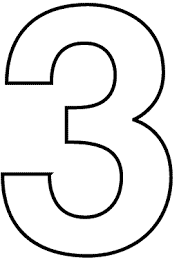 A QUI S'ADRESSERAIENT LES PDS  EN CAS DE SOUFFRANDE PSYCHOLOGIQUE? (n=2132 répondants déclarant savoir à qui s’adresser)
Q3/ Si oui, à qui vous adresseriez-vous en priorité ?
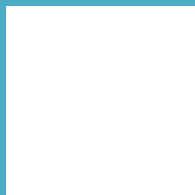 CONNAISSANCE DES ASSOCIATIONS D'AIDE ET DES NUMEROS D'ECOUTE DEDIÉS AUX PDS
CONNAISSANCE DES ASSOCIATIONS D'AIDE ET NUMEROS D'ECOUTE DEDIÉS AUX PDS
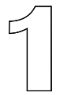 LES PDS CONNAISSENT-ILS UNE ASSOCIATION OU UN NUMERO D'ECOUTE DÉDIÉ ?
Les PDS connaissent-ils une association engagée contre la souffrance psychologie ?(n=4019)
Les PDS connaissent-ils un numéro d'écoute qui leur soit dédié ?(n=4019)
Un niveau de connaissance extrêmement limité des associations comme des numéros d'écoute dédiés aux PDS en souffrance psychologique.
Q4-1/ Connaissez-vous une association engagée contre la souffrance psychologique des professionnels de santé ?
Q5-1/ Connaissez-vous un numéro d’écoute à appeler dans le cadre de ce type de souffrance et dédié aux professionnels de santé ?
CONNAISSANCE DES ASSOCIATIONS D'AIDE ET NUMEROS D'ECOUTE DEDIÉS AUX PDS
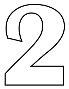 LES ASSOCIATIONS ENGAGÉES CONTRE LA SOUFFRANCE PSYCHOLOGIQUE DES PDS
Connaissance selon profession / sexe / type d'activité
SEXE
SECTEUR  D'ACTIVITÉ
PROFESSION
Q4-1/ Connaissez-vous une association engagée contre la souffrance psychologique des professionnels de santé ?
CONNAISSANCE DES ASSOCIATIONS D'AIDE ET NUMEROS D'ECOUTE DEDIÉS AUX PDS
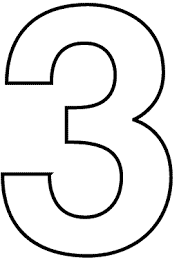 LES NUMÉROS D'ÉCOUTE DÉDIÉS AUX PDS
Connaissance selon profession/sexe/type d'activité
SEXE
PROFESSION
SECTEUR  D'ACTIVITÉ
Q5/ Connaissez-vous un numéro d’écoute à appeler dans le cadre de ce type de souffrance et dédié aux professionnels de santé ?
CONNAISSANCE DES ASSOCIATIONS D'AIDE ET NUMEROS D'ECOUTE DEDIÉS AUX PDS
Quelles attentes vis-à-vis d'un numéro vert dédié aux PDS ?
Quel organisme les PDS souhaiteraient voir gérer un tel numéro ? (n=4019)
Ce sont les associations professionnelles (régionales ou nationales) que les professionnels de santé souhaiteraient voir gérer un numéro vert dédié.
Q6/ Si un tel numéro vert (gratuit) dédié à Tous les Professionnels de Santé et garantissant votre anonymat venait à exister, vous préféreriez que 	l'organisme qui le gère soit :
CONNAISSANCE DES ASSOCIATIONS D'AIDE ET NUMEROS D'ECOUTE DEDIÉS AUX PDS
Quelles attentes vis-à-vis d'un numéro vert dédié aux PDS ? (suite)
Quel(s) type(s) d'interlocuteur(s) les PDS souhaiteraient-ils ? (n=4019)
Le psychologue serait l’interlocuteur privilégié.
Q7/ Quel(s) type(s) d'interlocuteur(s) souhaiteriez-vous alors avoir :
CONNAISSANCE DES ASSOCIATIONS D'AIDE ET NUMEROS D'ECOUTE DEDIÉS AUX PDS
Quelle(s) prestation(s) devrait proposer ce numéro ? 
Total et selon profession/sexe/type d'activité
SEXE
PROFESSION
SECTEUR  D'ACTIVITÉ
Q8/ Selon vous quelles prestations devrait proposer ce numéro vert :
CONNAISSANCE DES ASSOCIATIONS D'AIDE ET NUMEROS D'ECOUTE DEDIÉS AUX PDS
Les services souhaités  (n=4019)
Près de ¾ des soignants sont demandeurs de consultations physiques et plus 55% d’une orientation vers des structures qui leur soient dédiées.
Q9/ Parmi les services proposés ci-dessous, lesquels souhaiteriez-vous :
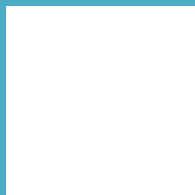 SOUFFRANCE PSYCHOLOGIQUE ET IMPACT SUR LA QUALITÉ DES SOINS ET LA VIE PROFESSIONNELLE
IMPACT SUR LA QUALITÉ DES SOINS & LA VIE PROFESSIONNELLE
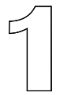 IMPACT DE LA SOUFFRANCE PSYCHOLOGIQUE SUR LA QUALITÉ DES SOINS
La qualité des soins prodigués par des PDS en souffrance psychologique pourrait-elle être affectée au point de mettre un danger  la vie du patient ?
Selon la profession
48%
52%
63%
37%
35%
65%
66%
34%
38%
62%
PROFESSION
40%
60%
59%
41%
51%
49%
67%
33%
Q12/ Concernant vos confrères/consœurs en situation de souffrance psychologique, pensez-vous que la qualité des soins qu'ils prodiguent 	pourrait être affectée, au point de pouvoir mettre en danger la vie du patient ?
IMPACT SUR LA QUALITÉ DES SOINS & LA VIE PROFESSIONNELLE
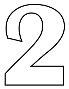 POURQUOI CERTAINS PDS EN SITUATION DE SOUFFRANCE NE SOUHAITENT-ILS PAS SE FAIRE AIDER ?(n=4019)
2 raisons principales expliquent pourquoi certains soignants ne souhaitent pas d’aide :-  les raisons économiques-  éviter que leur situation de souffrance ne soit connue
Q11/	Certain(e)s confrères/consœurs disent qu'ils ne souhaiteraient pas se faire aider s'ils se trouvaient un jour dans cette situation de souffrance 	psychologique. Quelles sont, à votre avis, la ou les raison(s) qui les motivent :
IMPACT SUR LA QUALITÉ DES SOINS & LA VIE PROFESSIONNELLE
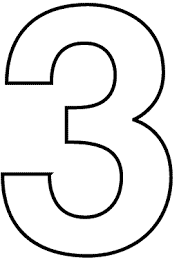 IMPACT DE LA SOUFFRANCE SUR L'ACTIVITÉ PROFESSIONNELLE
Durée maximale que les PDS pourraient passer à se soigner sans travailler (en jours ouvrés)
Moyenne
Nombre maximalde jours ouvrés (moyenne)
SEXE
PROFESSION
SECTEUR  D'ACTIVITÉ
Q13/	Dans le cadre d'une prise en charge, quelle serait la durée maximale (en jours ouvrés) que vous pourriez passer à vous soigner, sans 	travailler
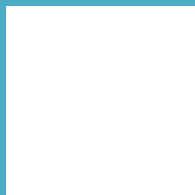 PRISE EN CHARGE DES SOUFFRANCES DES PDS
PRISE EN CHARGE DES SOUFFRANCES DES PDS
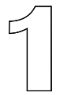 SELON LES PDS, QUI DOIT SE PREOCCUPER ET PRENDRE EN CHARGE LE PROBLEME DE SANTE PUBLIQUE EN FRANCE ? (n=4 019)
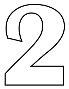 QUEL EST LE DEGRÉ D'URGENCE DE PRISE EN CHARGE DE CE PROBLÈME ? (n=4 019)
Une urgence à prendre en charge la souffrance psychologique des PDS +++
Q16/	A votre avis, en France, qui doit se préoccuper et prendre en charge ce problème de santé publique ?
Q17/	Quel est, selon vous, le degré d'urgence de prise en charge de ce problème de santé publique?
PRISE EN CHARGE DES SOUFFRANCES DES PDS
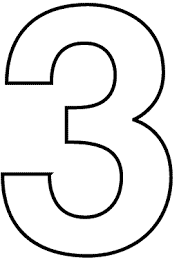 QUELLES SERAIENT LA/LES MEILLEURES FAÇONS DE COMMUNIQUER AUPRÈS DES PDS SUR LES ACTIONS MISES EN PLACE ? (n=4 019)
E-mails et site internet dédié sont les canaux de communication à privilégier selon les PDS.
Q18/	Quelle serait la/les meilleure(s) façon(s) de communiquer auprès de vous concernant les actions mises en place?